The Georgia Formative Item Bank
Basics on how to find formative items, rubrics, and sample student papers in the OAS
The Georgia Formative Item Bank
Bank of over 1600+ classroom assessment items aligned with the state’s content standards in ELA and Mathematics
Grades 3 – 8 ELA and 9th and 10th grade literature and American Literature
Grades 3 – 8 Mathematics and Coordinate Algebra, Analytic Geometry and Advanced Algebra
Created for exclusive use in Georgia classrooms
Piloted with Georgia students
Reviewed by Georgia educators
Housed in the Georgia Online Assessment System (OAS)
Preponderance of items at DOK 3 and 4
Item, rubric and scored student sample papers provided
Available to ALL Georgia Teachers!
Where do you Find the Items?
www.georgiaoas.org
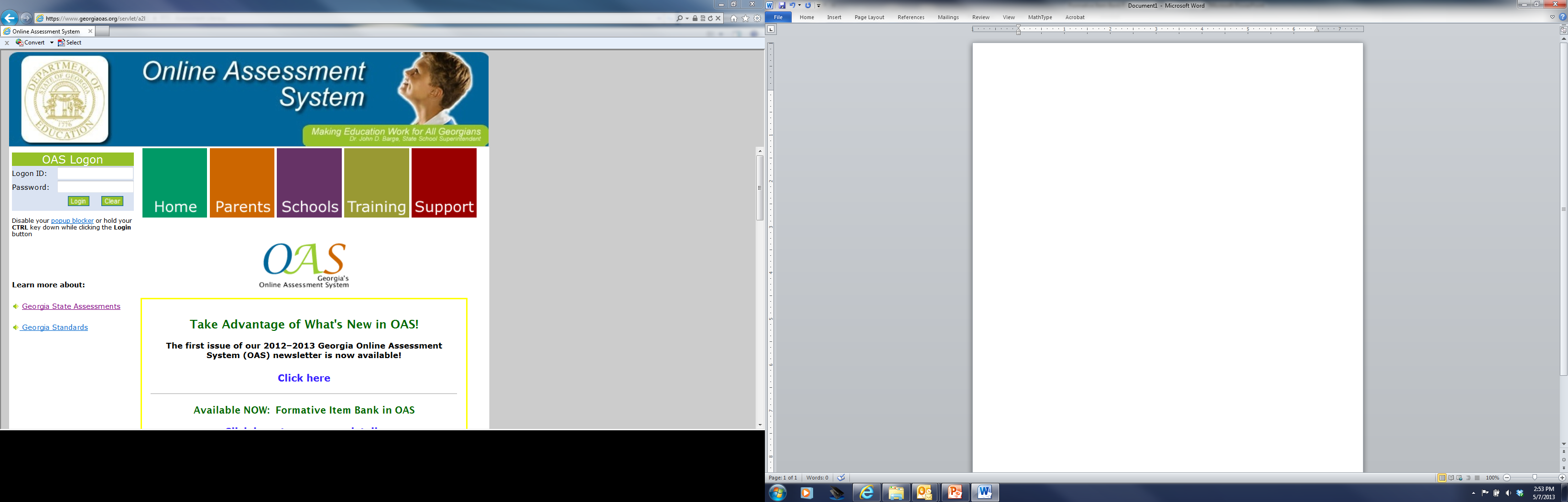 If you need an OAS log-in access code, contact your School Administrator.
School Administrators should contact their system test coordinator for assistance if needed
3
[Speaker Notes: Where do yo]
Searching in the OAS
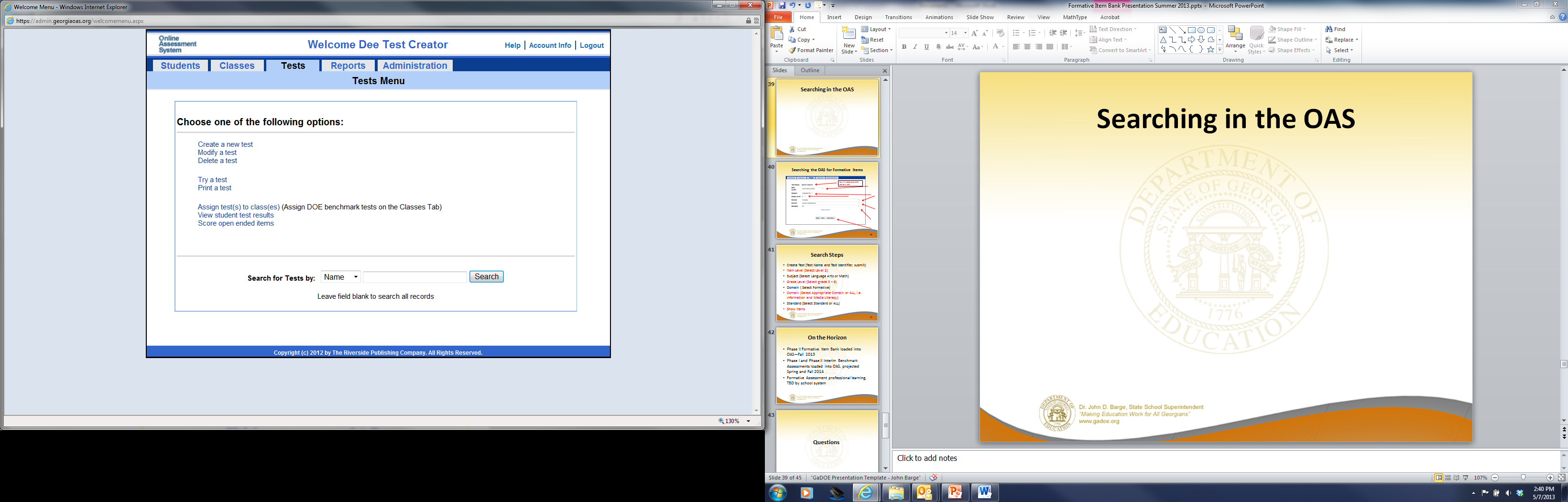 Searching in the OAS
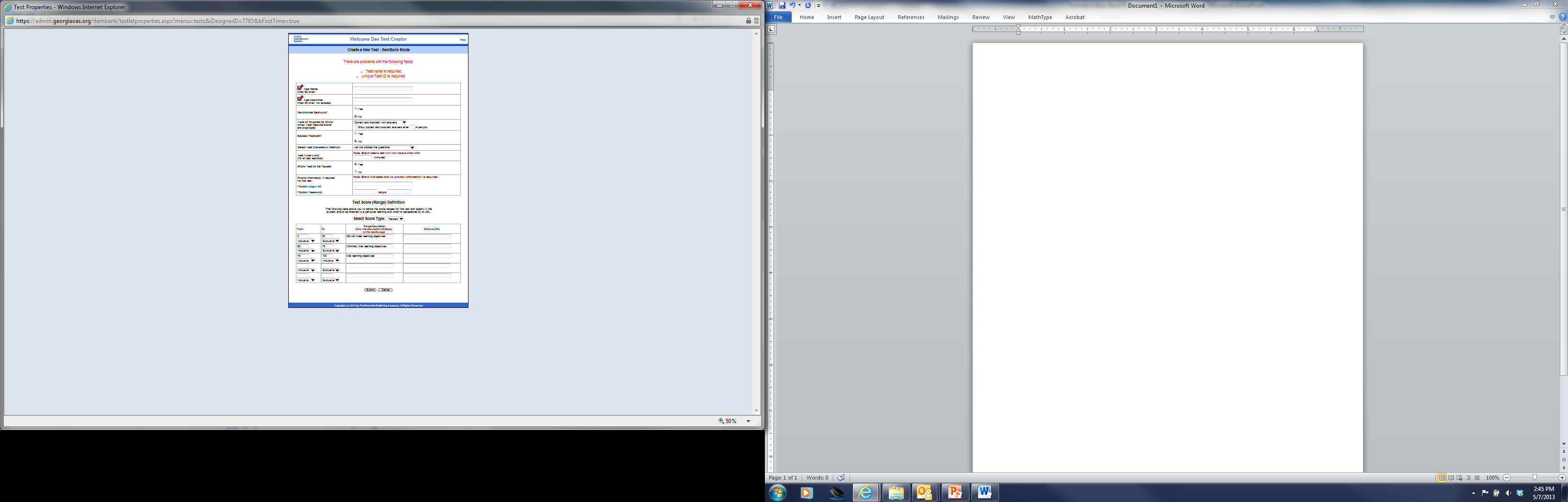 You create test name and ID that are meaningful to you.
Naming Idea:  “Formative” and Domain Name, such as literary comprehension
5
Searching the OAS for Formative ItemsExample Search
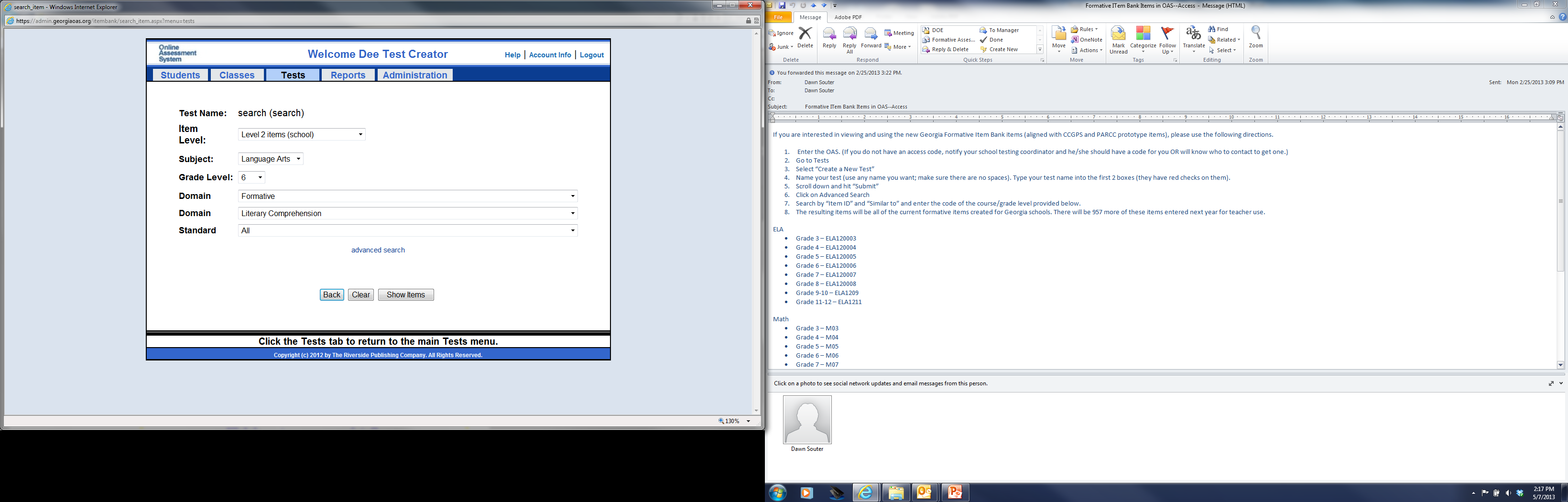 The name you created in previous steps
Drop down to select subject and grade level
Drop down to select domain and standard (or select all)
All of the formative items are in Level 2 of the OAS which means all teachers have access.
6
Searching the OAS for Formative ItemsSearch Steps 
(same basic directions as previous slide, only in step-by-step format
1. Create Test (Test Name and Test Identifier, submit)
2. Item Level (Select Level 2, which provides access to all Georgia teachers)
3. Subject (Select Language Arts or Mathematics)
4. Grade Level (Select grade 3 – 8)
5. Domain ( Select Formative)
6. Domain (Select Appropriate Domain or ALL, i.e. Information and Media Literacy)
7. Standard (Select Standard or ALL)
8. Show Items
7
[Speaker Notes: Melissa:  this is just a repeat of the previous slide with written directions instead of the screen shot.]
Finding the Rubrics and Sample Student Papers
Once you create a test in the previous steps:
Assign the test to a class
Assign the test to a student in the class
Take the test as if you were a student
Click on “Score the Test”
At that point, you will be able to see the rubrics and student work samples
Online Assessement System (OAS) instructions are found at www.oas.org.  See the Training Tab at the top of the page in order to find Training Information, Tutorials, Quick Start Guides, Manuals and Power Point Presentations.
www.georgiaoas.org
9
OAS Training Tab
10
Formative Item Bank Information On-line
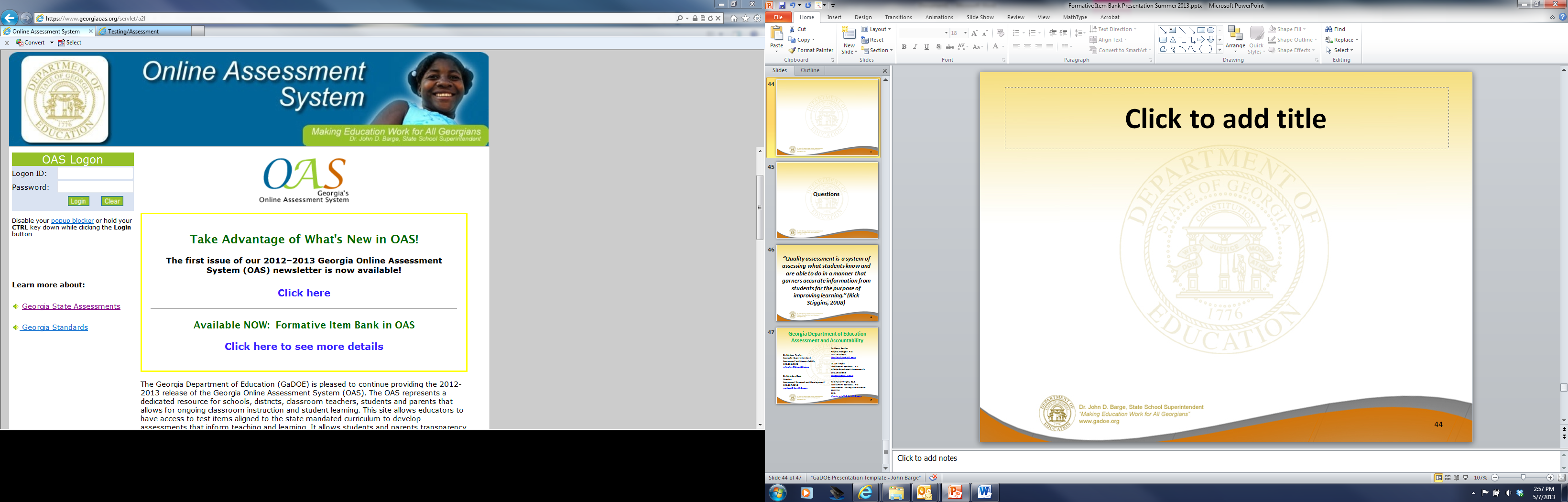 For more information about the Formative Item Bank Project
www.georgiaoas.org
11
Formative Item Bank Information On-line
http://www.gadoe.org/Curriculum-Instruction-and-Assessment/Assessment/Pages/OAS-Resources.aspx
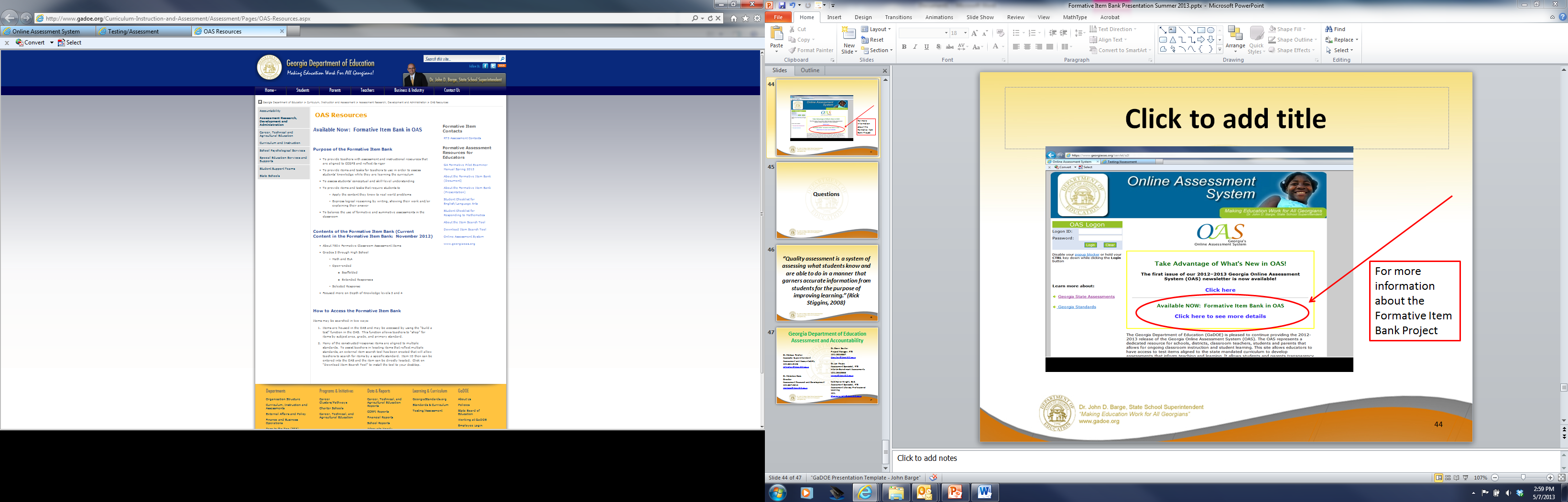 Includes:
About the Formative Item Bank (document)
About the Formative Item Bank (presentation)
How to Access the Formative Item Bank (slides)
Launch Webinar Recording Link
Student Checklist for ELA
Students Checklist for Mathematics
Link to the OAS
Link to Georgia Standards.org
12
A comprehensive presentation on the Formative Item Bank can be found at http://www.gadoe.org/Curriculum-Instruction-and-Assessment/Assessment/Pages/OAS-Resources.aspxYou may contact Dr. Dawn Souter at dsouter@doe.k12.ga.us for more information.
13
Georgia Department of Education Assessment and Accountability
Dr. Melissa Fincher
Associate Superintendent
Assessment and Accountability
404.651.9405
mfincher@doe.k12.ga.us


Dr. Melodee Davis 
Director 
Assessment Research and Development
404.657.0312
medavis@doe.k12.ga.us

Michael Huneke
Assessment Specialist, OAS Manager
404.232.1208
mhuneke@doe.k12.ga.us
Dr. Dawn Souter
Project Manager, RT3
404.463.6667
dsouter@doe.k12.ga.us

Dr. Jan Reyes
Assessment Specialist, RT3
Interim Benchmark Assessments
404.463.6665
jreyes@doe.k12.ga.us

Kelli Harris-Wright, Ed.S.
Assessment Specialist, RT3
Assessment Literacy Professional Learning
404.463.5047
kharris-wright@doe.k12.ga.us
14